A Glimpse at Industries Future Skills and Technologies
SAMSUNG’s 
Skills-related Activities
for Youngsters
Ji Oh Song
Secretary General, Samsung Skills
14 August, 2015
SAMSUNG Skills
Supporting SKILLED YOUNGSTERS 
to make their DREAMS and HOPES come true
 through SKILLS EXCELLENCE
1 / 9
How to do it?
Successful
Role Model
Providing
Quality Job Opportunity
Promoting
Skills Excellence
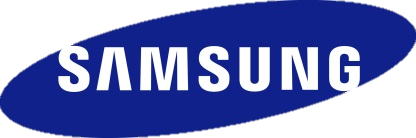 2 / 9
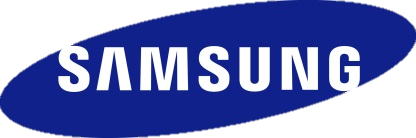 Providing
Quality Job Opportunity
Promoting
Skills Excellence
Sponsoring Korea National Skills Competition & WorldSkills Competition
Training Competitors for WSC (e.g. Sao Paulo 2015)
Hosting SAMSUNG Skills
  Competition
Hiring skilled youngsters through Korea National Skills Competition
Hired 842 persons
  since 2007
3 / 9
Skills-related CSV activities
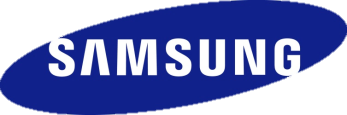 Samsung Skills
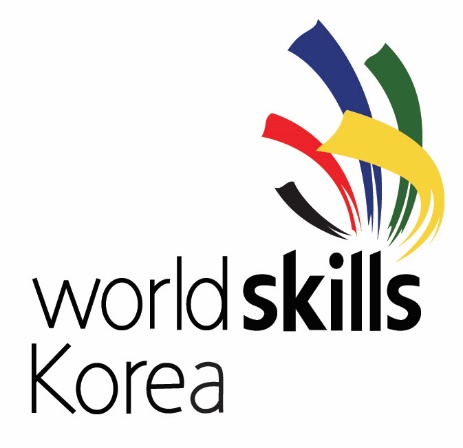 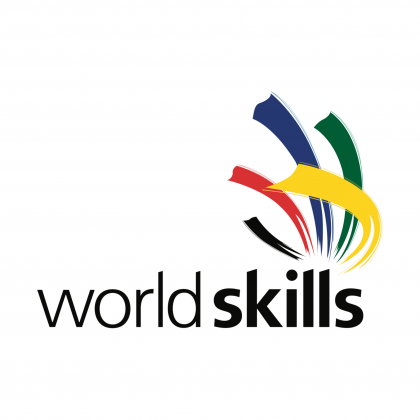 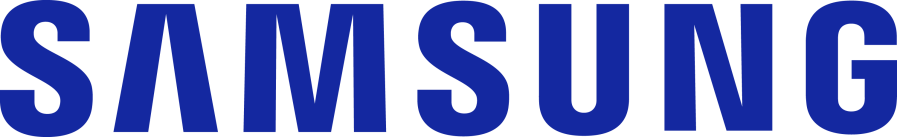 CSV Activities
Member countries
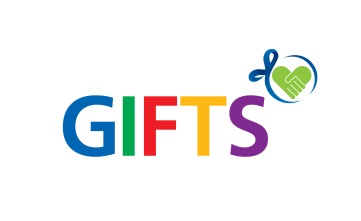 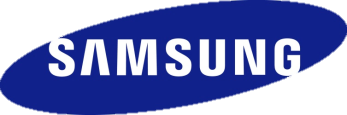 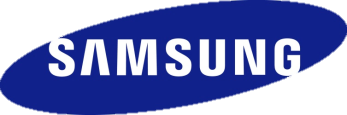 Corporate Citizenship(CC)
Overseas
Operations
4 / 9
CASE Ⅰ.
Global Skills Training Program
SAMSUNG - WorldSkills Korea - 6 WSI member countries
Training 21 Competitors and Experts in 3 ICT Skills
Corporate Citizenship
6 Overseas Operations
Samsung Skills
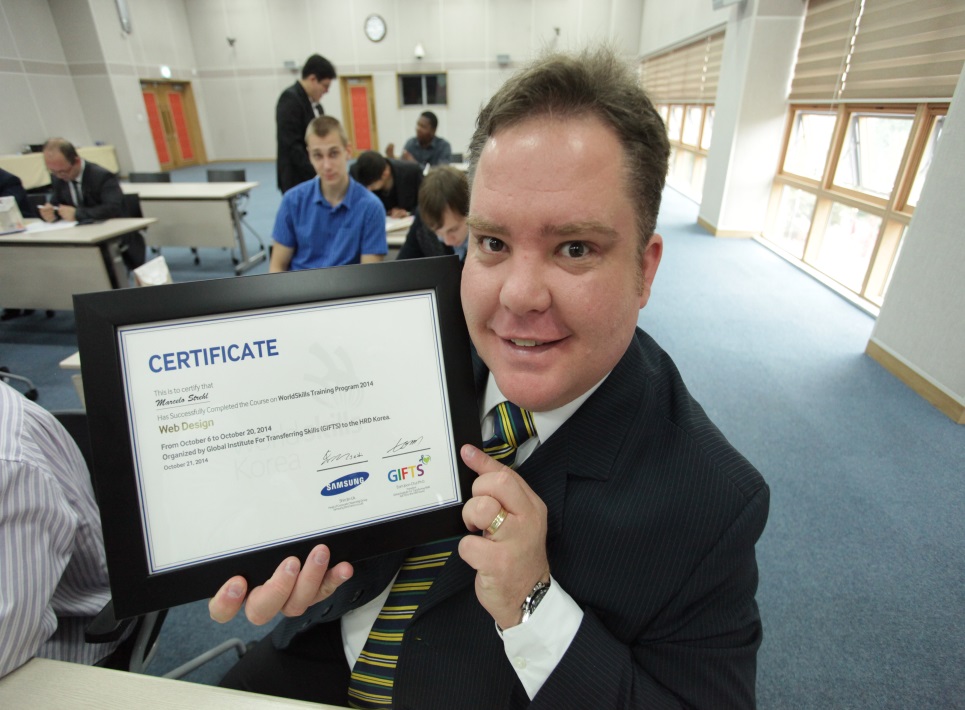 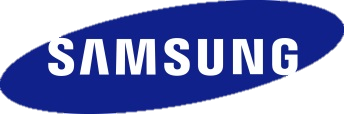 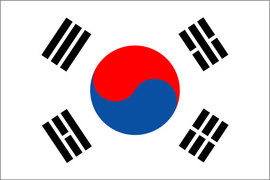 WorldSkills Korea
Brazil (6)
Guatemala (1)
Mexico (2)
Morocco (3)
Russia (6)
South Africa (3)
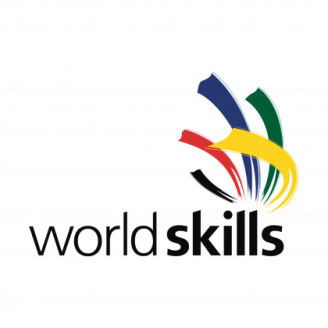 5 / 9
CASE  Ⅱ.
Samsung Vietnam Project
WS Vietnam(GDVT) - Samsung Vietnam - Samsung Skills
Training Vietnamese Competitors for WSC Sao Paulo 2015
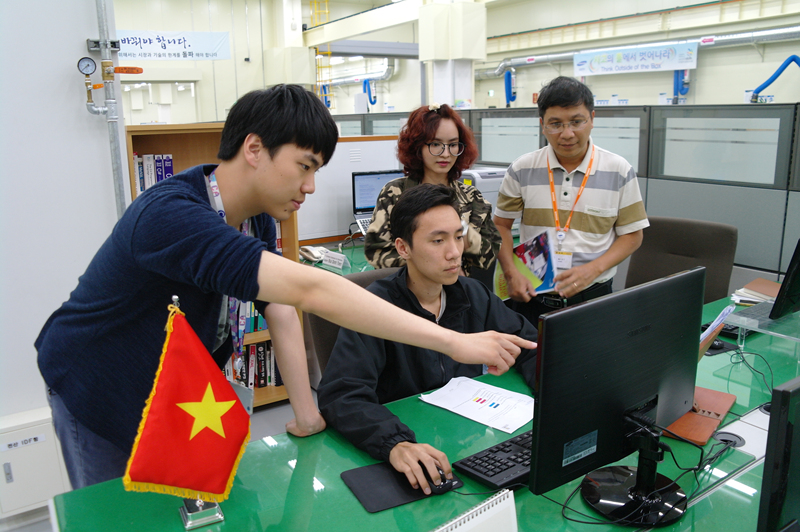 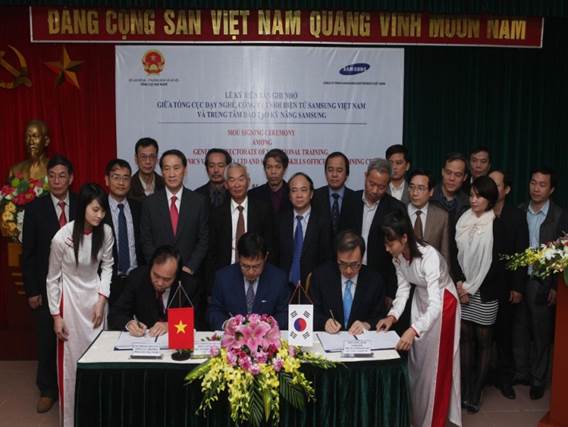 6 / 9
CASE Ⅲ.
Solve for Tomorrow
Samsung HQ(CC) - Overseas Operations in 14 countries
Innovative solutions for their community using STEM
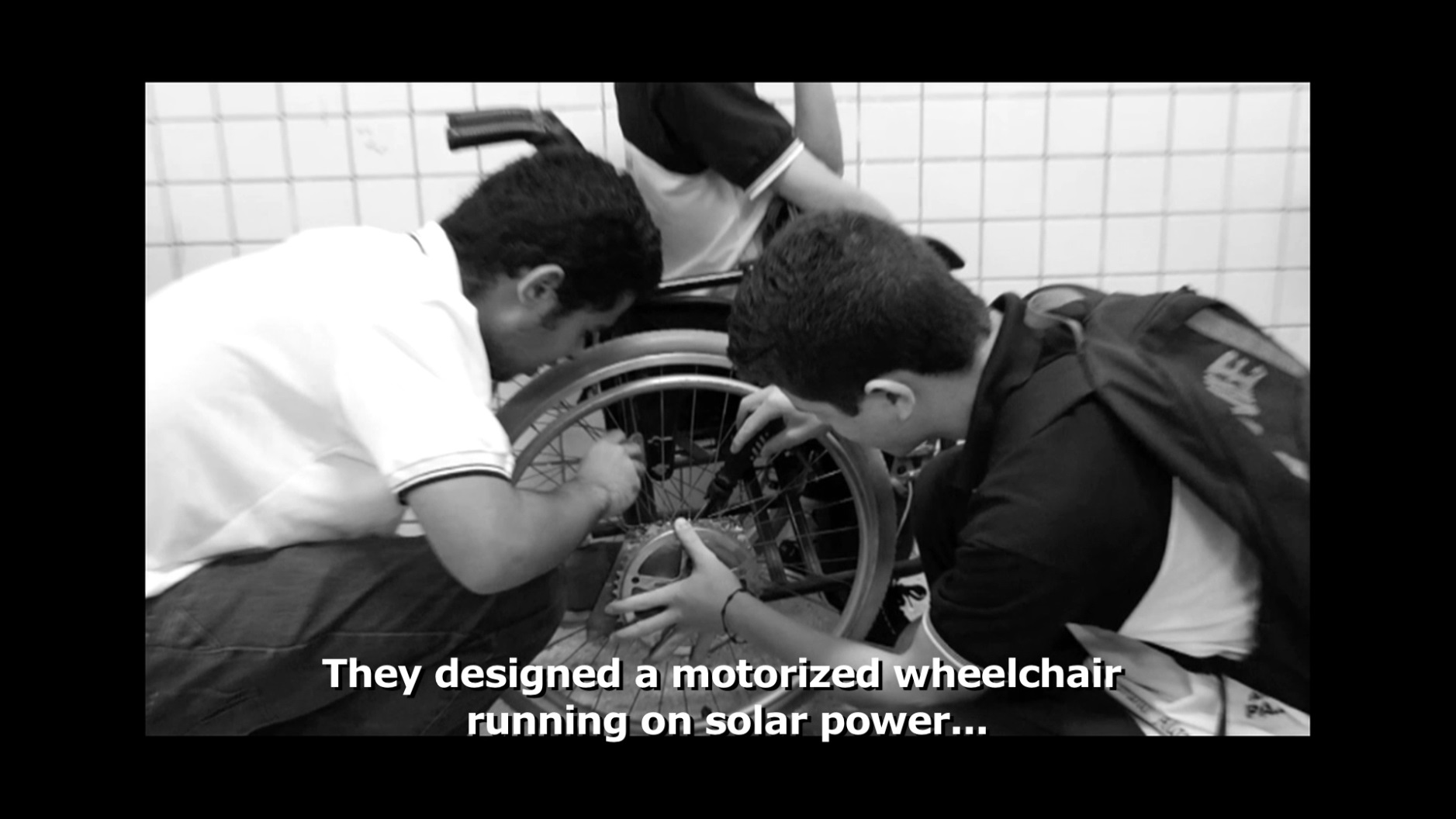 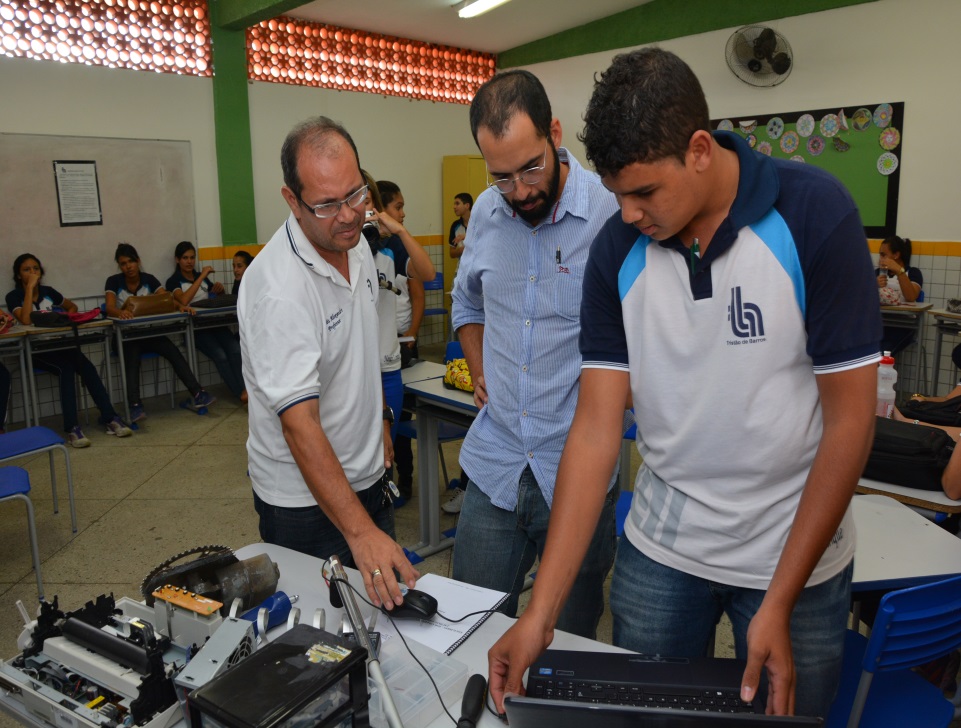 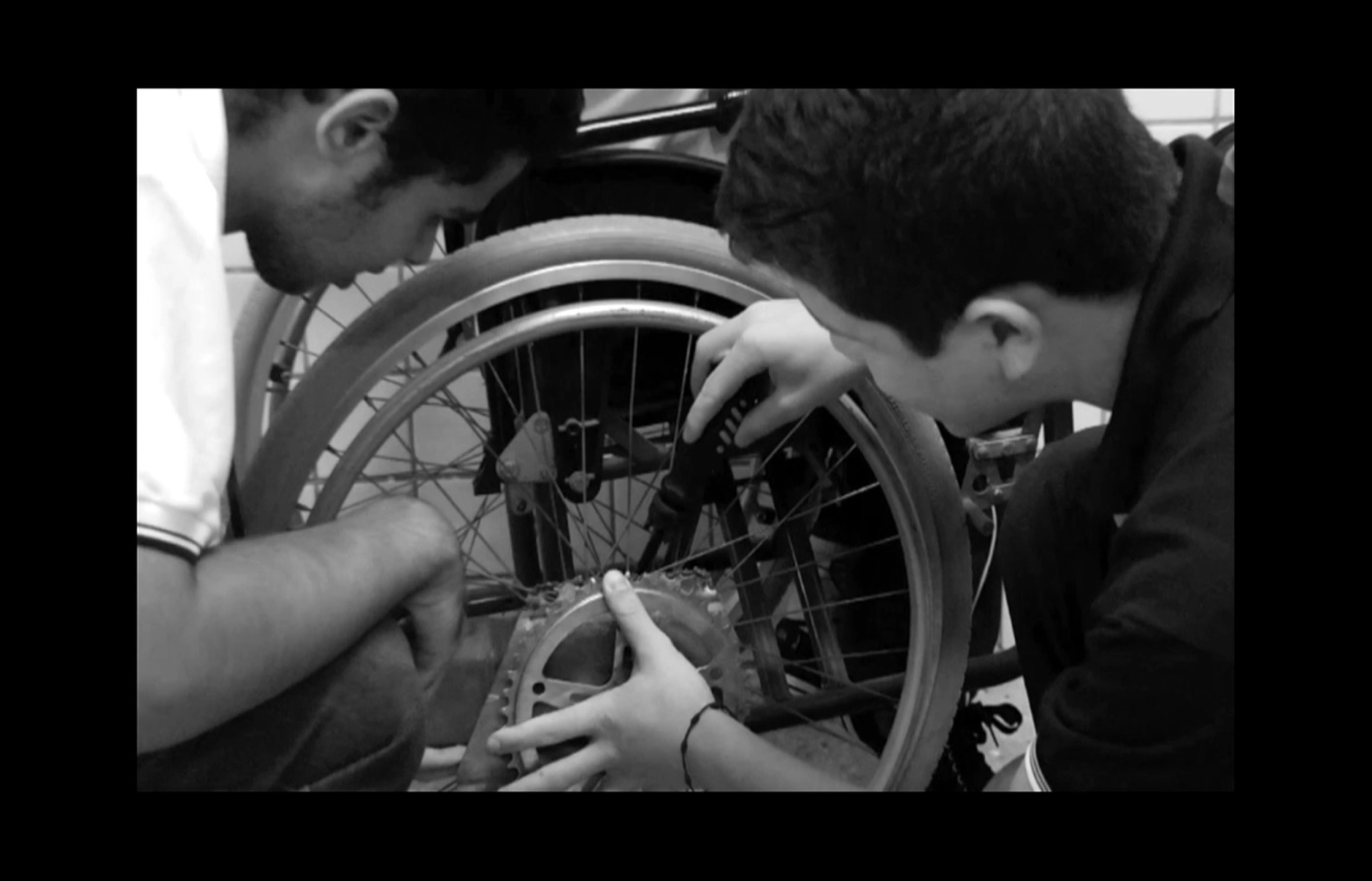 ※ STEM : Science, Technology, Engineering, Mathematics
7 / 9
CASE Ⅳ.
Samsung Tech Institute
Samsung HQ(CC) - Overseas Operations in 49 countries
123 S-TIs cooperating with colleges & government for VET
Argentina 
Austria 
Bangladesh 
Belgium 
Brazil 
Bulgaria 
Cambodia 
Chile 
China 
Colombia 
Croatia 
Czech Republic 
Estonia 
France 
Germany 
Greece 
Hungary
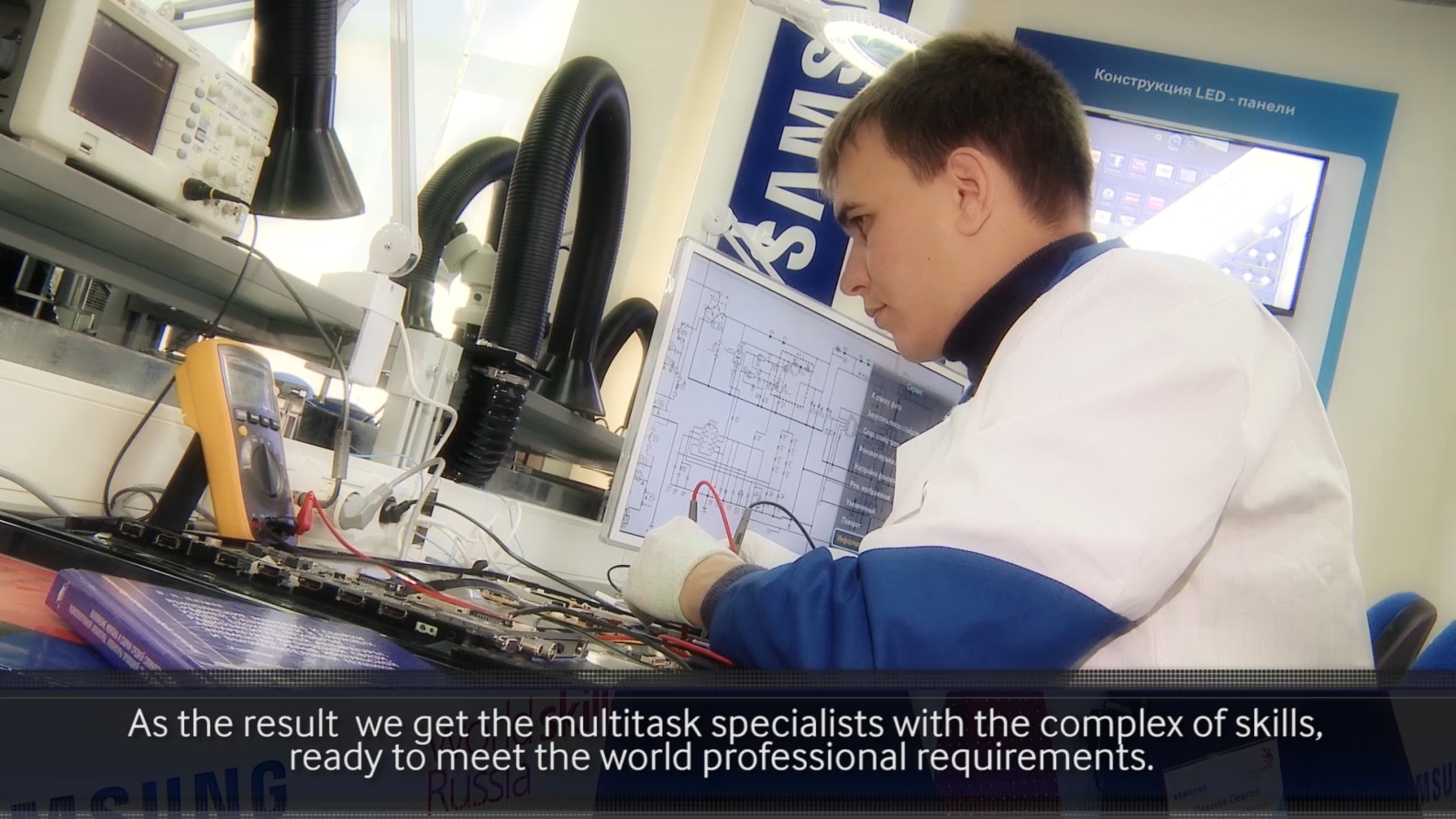 Romania 
Russia 
Saudi Arabia 
Serbia 
Singapore 
Slovakia 
South Africa
Spain 
Sweden 
Switzerland 
Taiwan 
Tunisia 
Turkey 
Ukraine 
United Kingdom 
United States
India
Indonesia
Iran 
Italy
Japan 
Jordan 
Kazakhstan 
Lao People Democratic Republic 
Malaysia 
Mexico 
Myanmar 
Netherland 
Nigeria 
Philippines 
Poland 
Portugal
8 / 9
We have more things to do               for our skilled youngsters.

SAMSUNG will continuously cooperate with WorldSkills members and partners.

Thank you
Samsung Skills
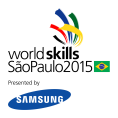 9 / 9